學生學習概覽Student Learning Profile (SLP)
功能表
處理學生的其他學習經歷(OLE)資料及編製學生學習概覽(SLP)報表
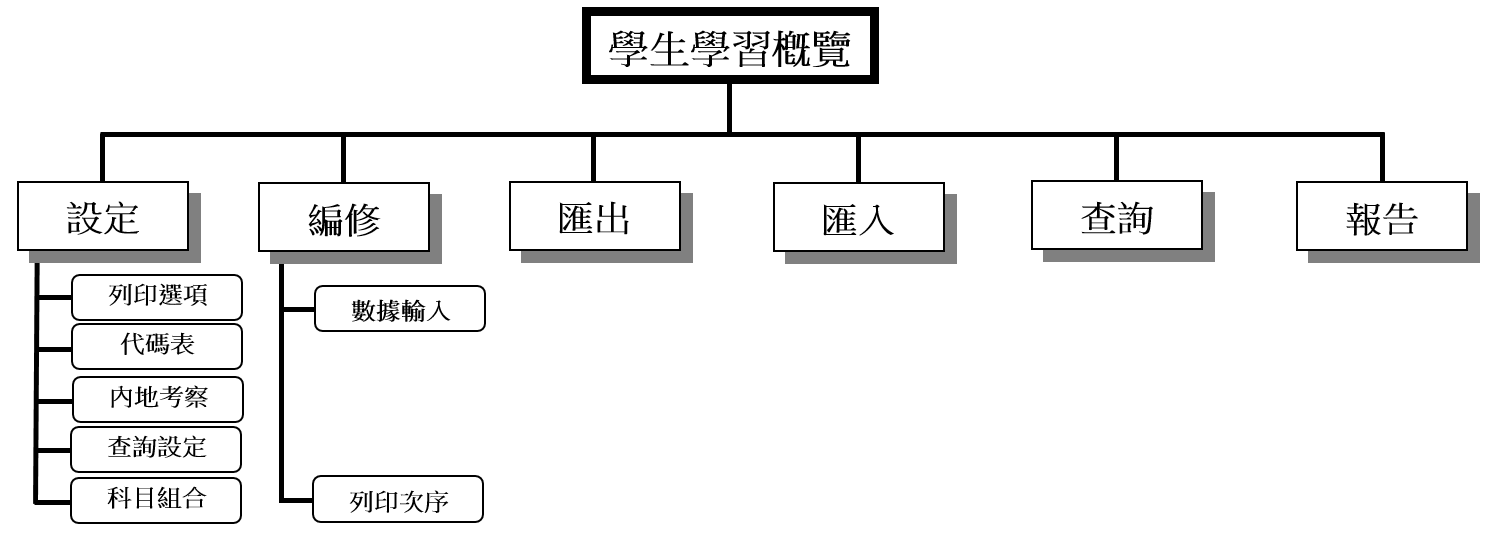 2
查詢
學生學習概覽 > 查詢(單一/班本)
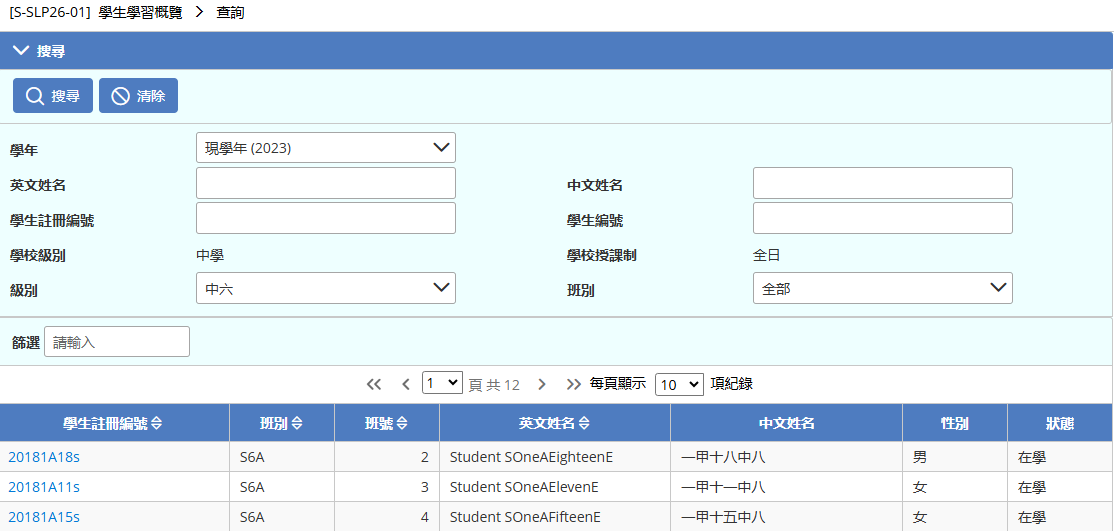 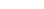 1
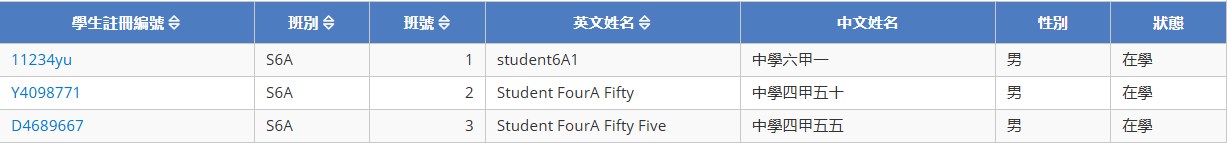 2
3
查詢 — 校內學科成績
學生學習概覽 > 查詢 > 校內學科成績
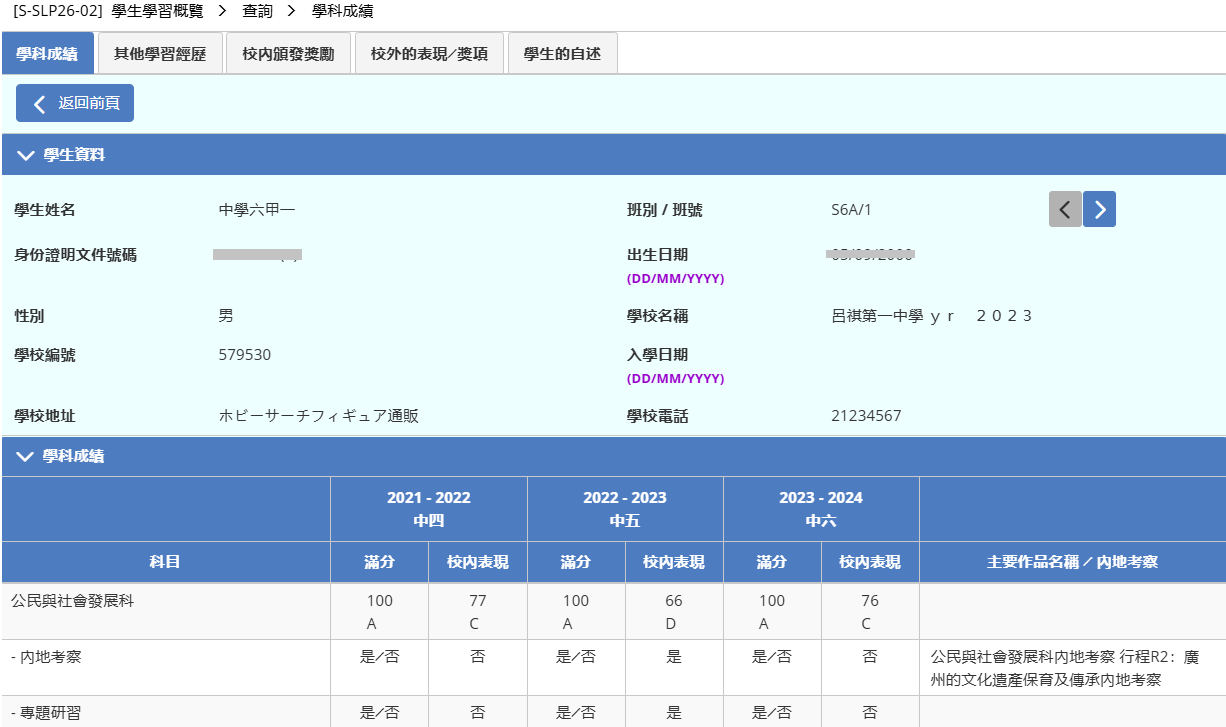 由學生成績模組匯入已整合資料
4
查詢 — 其他學習經歷
學生學習概覽 > 查詢 > 其他學習經歷
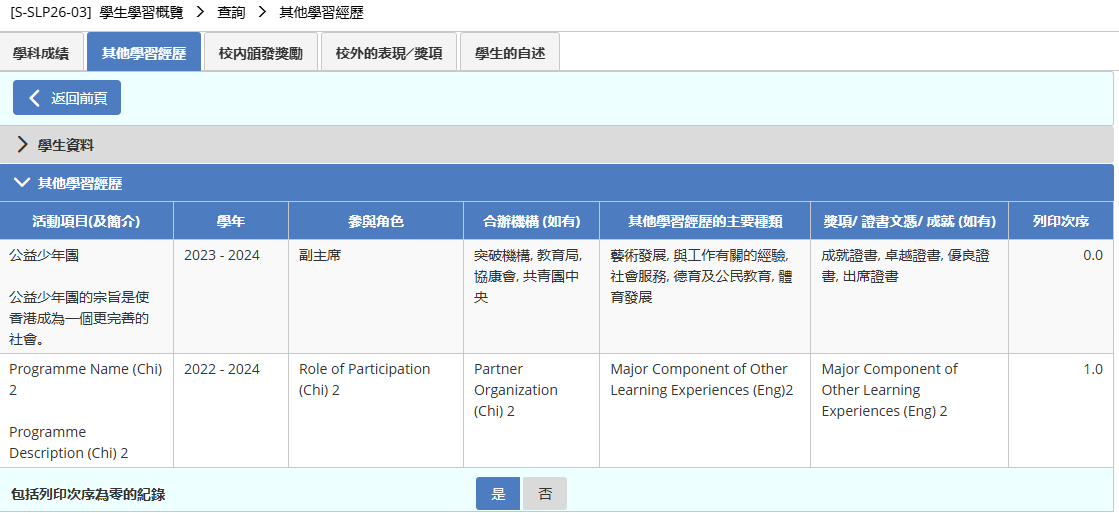 若要檢視列印次序為「0」的紀錄，此選項需選「是」。
5
查詢 — 校內頒發的主要獎項
學生學習概覽 > 查詢 > 校內頒發的主要獎項及成就(ANP)
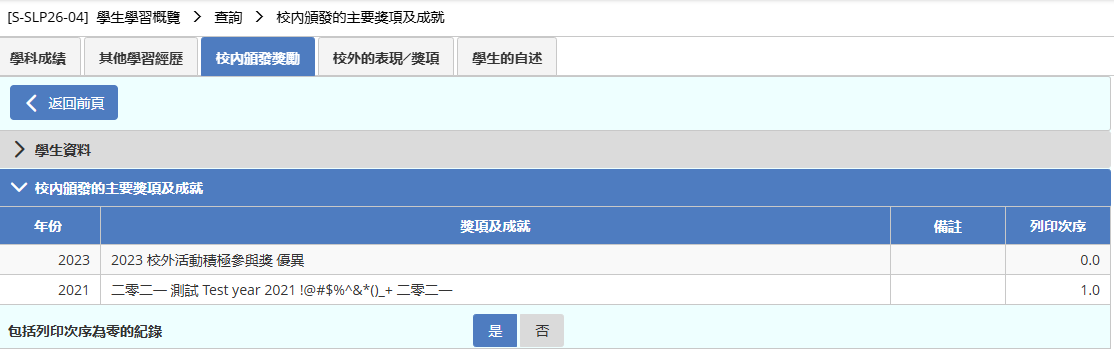 若要檢視列印次序為「0」的紀錄，此選項需選「是」。
6
查詢 — 校外的表現╱獎項
學生學習概覽 > 查詢 > 校外的表現╱獎項
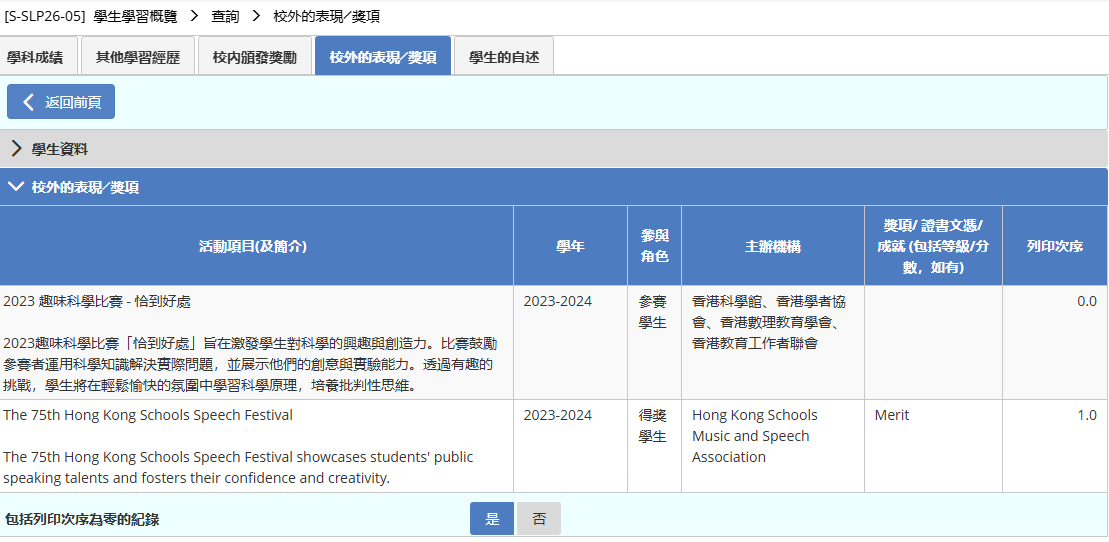 若要檢視列印次序為「0」的紀錄，此選項需選「是」。
7
查詢 — 學生的自述
學生學習概覽 > 查詢 > 學生的自述
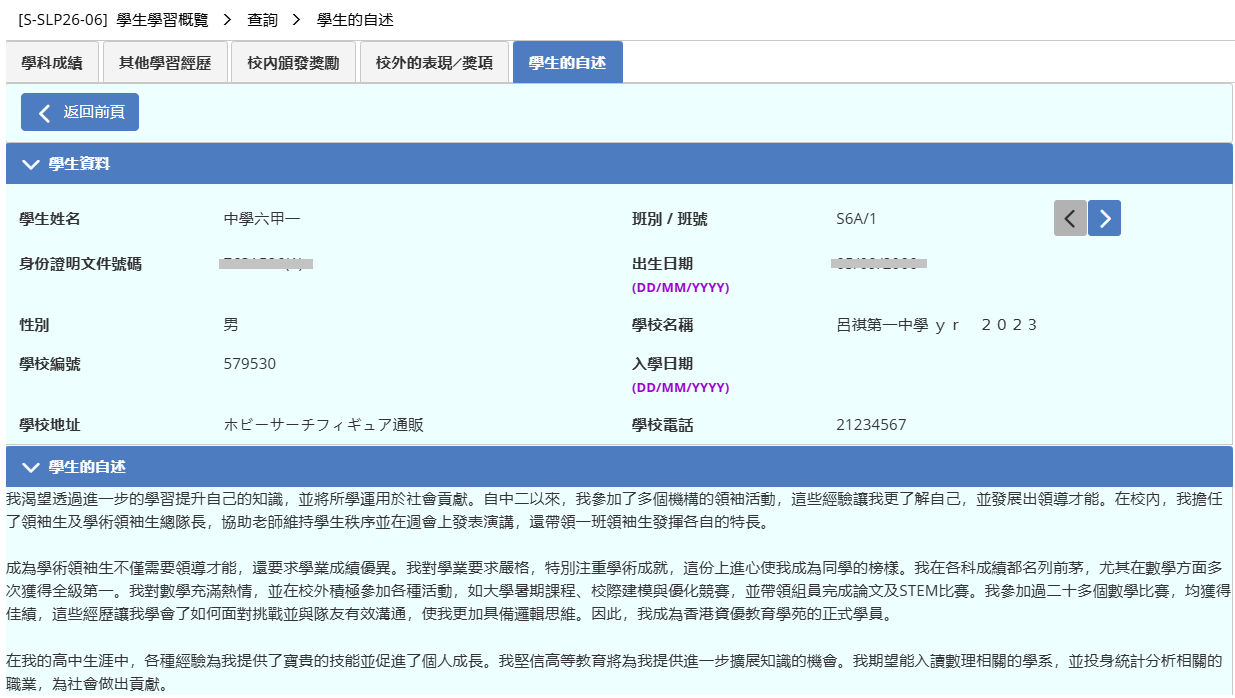 8
功能表
處理學生的其他學習經歷(OLE)資料及編製學生學習概覽(SLP)報表
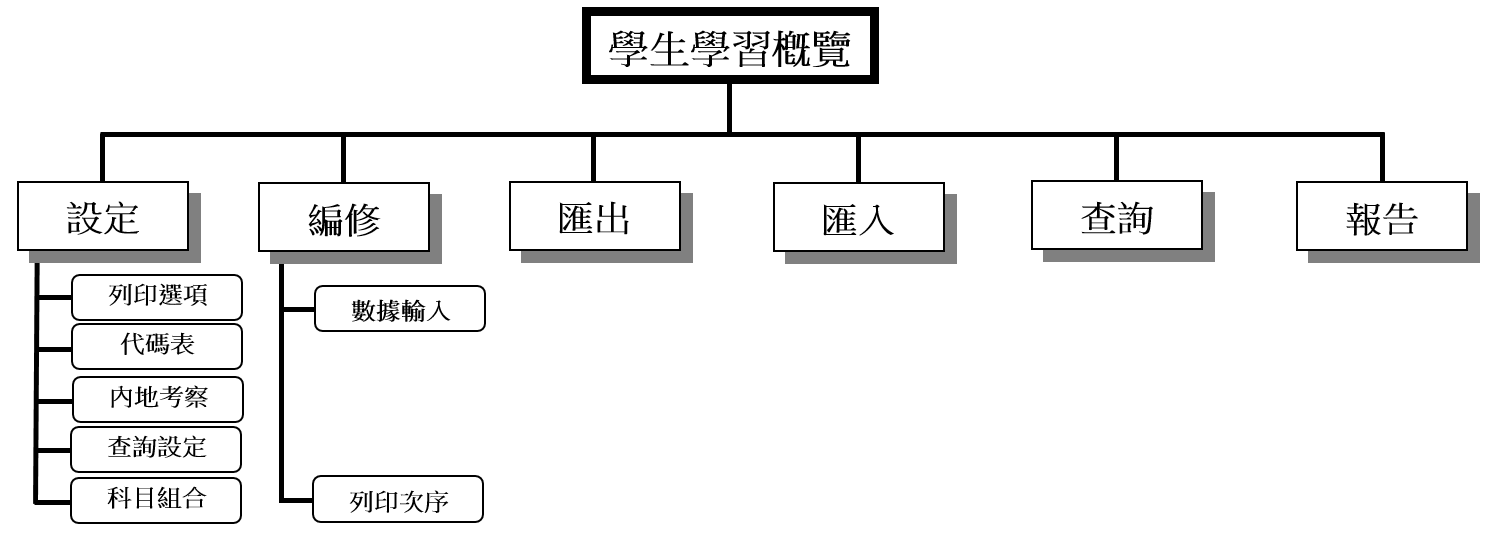 9
報告
學生學習概覽 > 報告
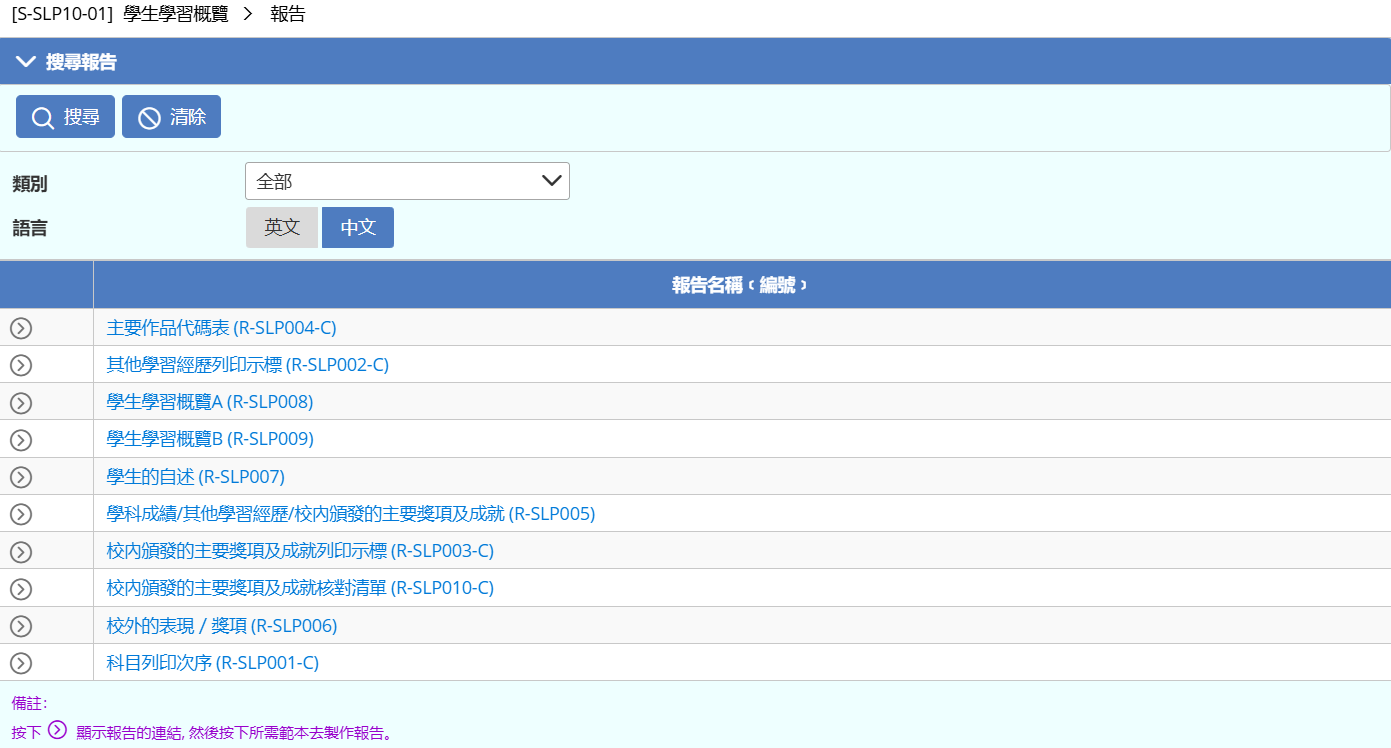 3
1
2
4
10
報告 — 學生學習概覽R-SLP009 (1)
學生學習概覽 > 報告
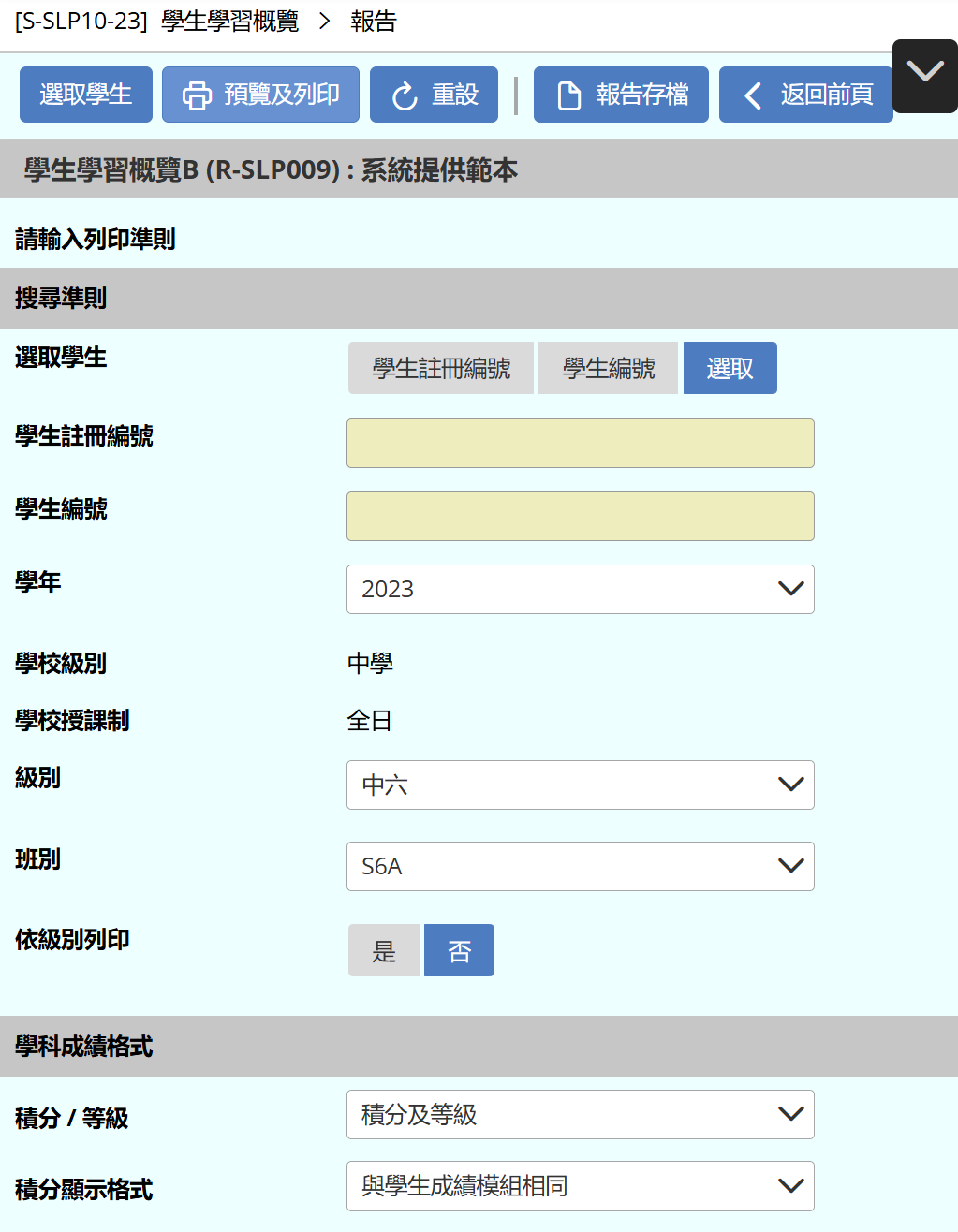 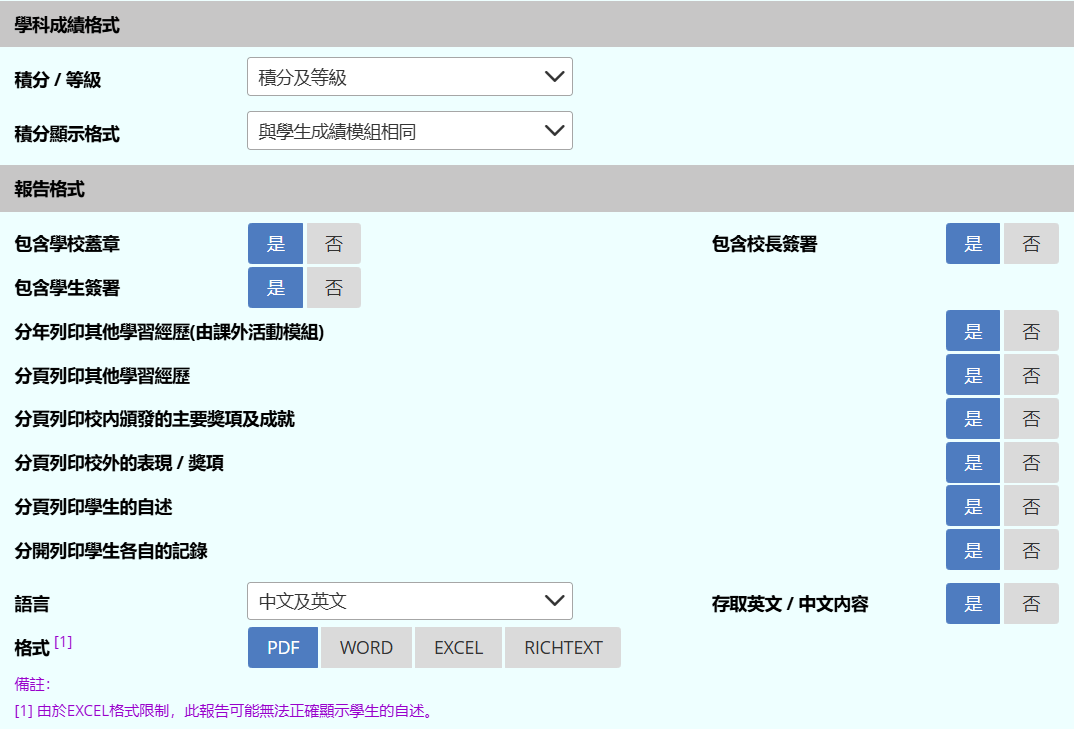 5
3
4
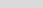 1
2
11
報告 — 學生學習概覽R-SLP009 (2)
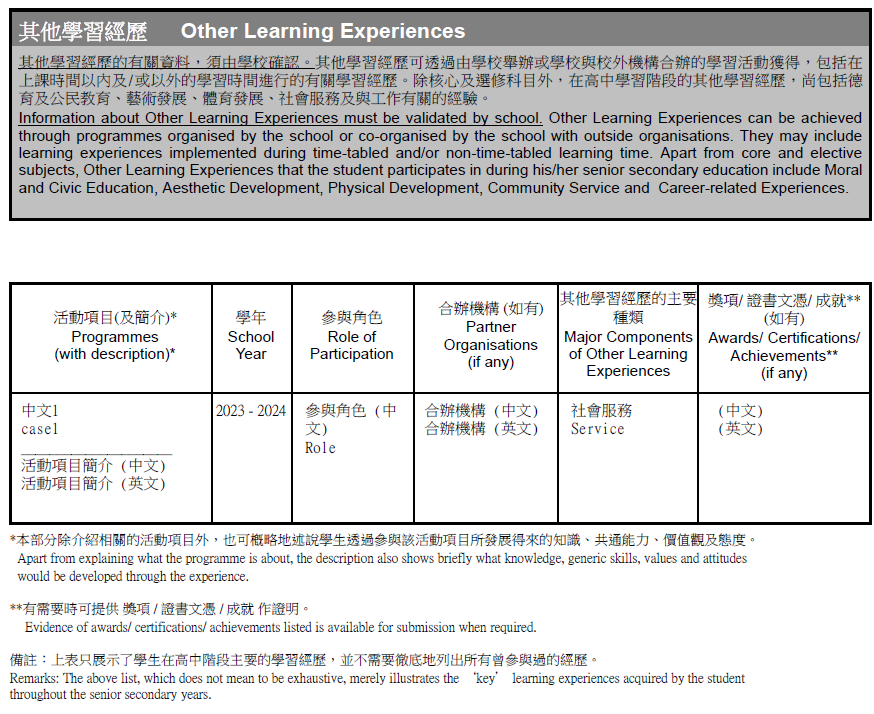 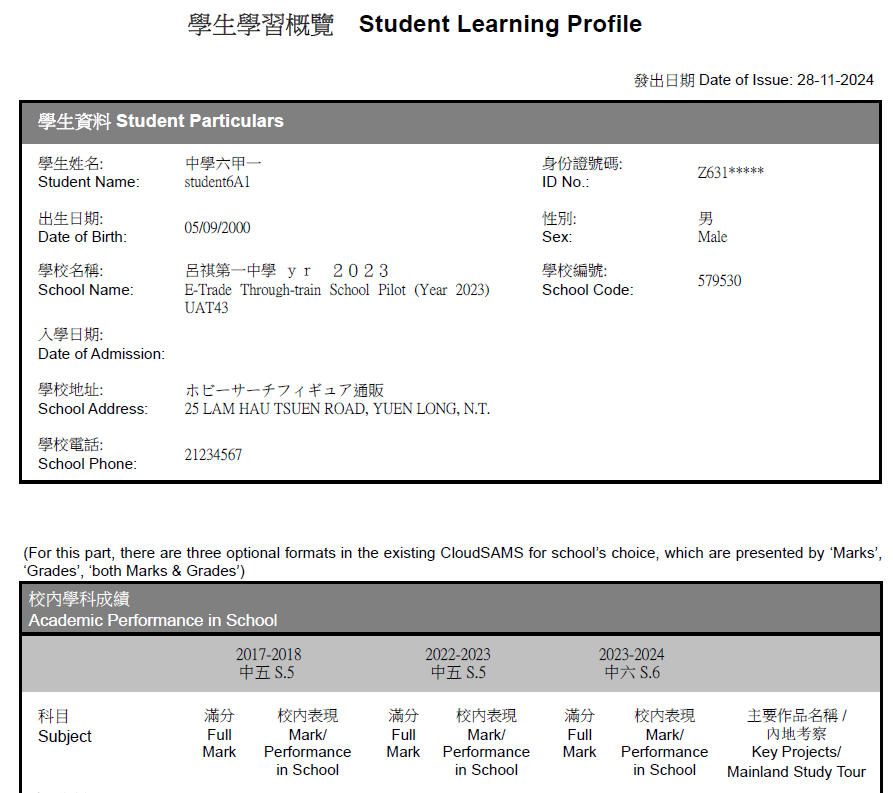 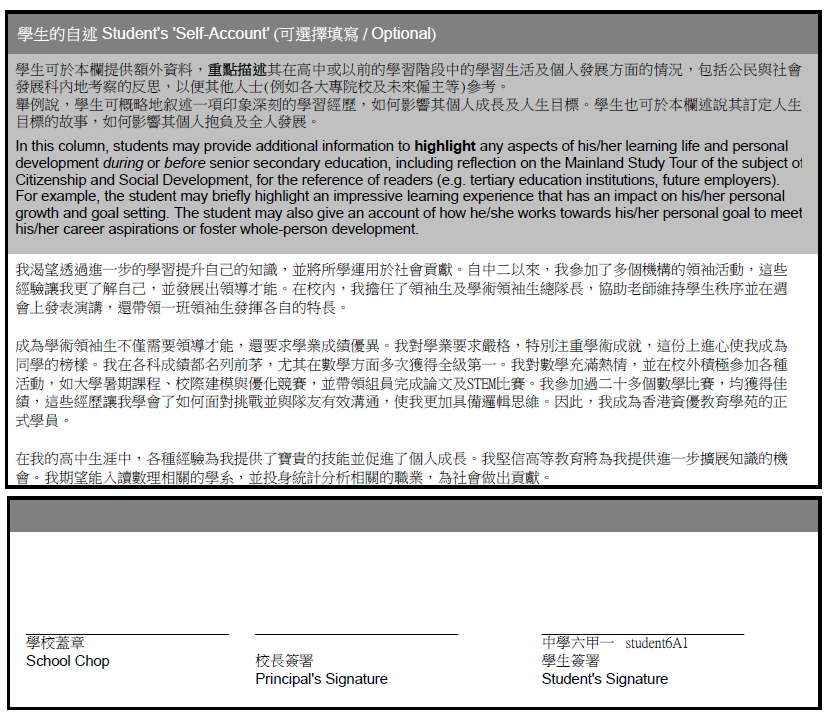 12
雲端系統資料庫 - 模組參考資料
主頁>模組資料>學生學習概覽(SLP)
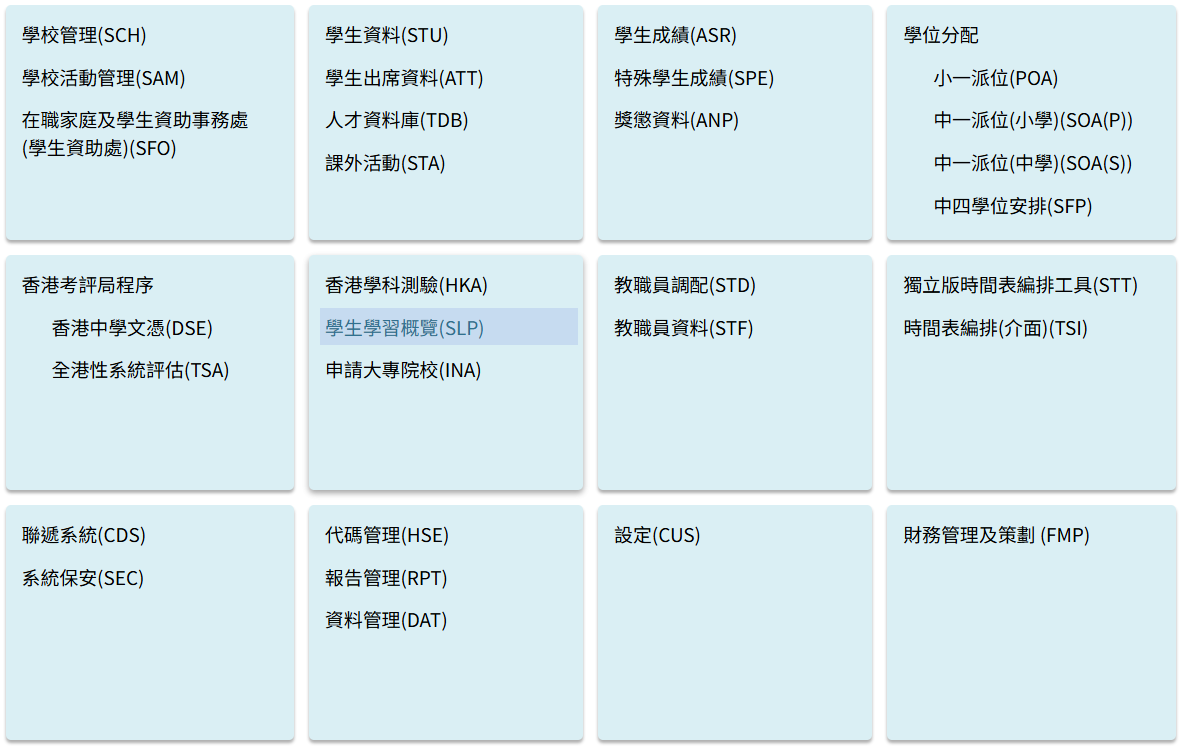 13
雲端系統資料庫  - 模組參考資料
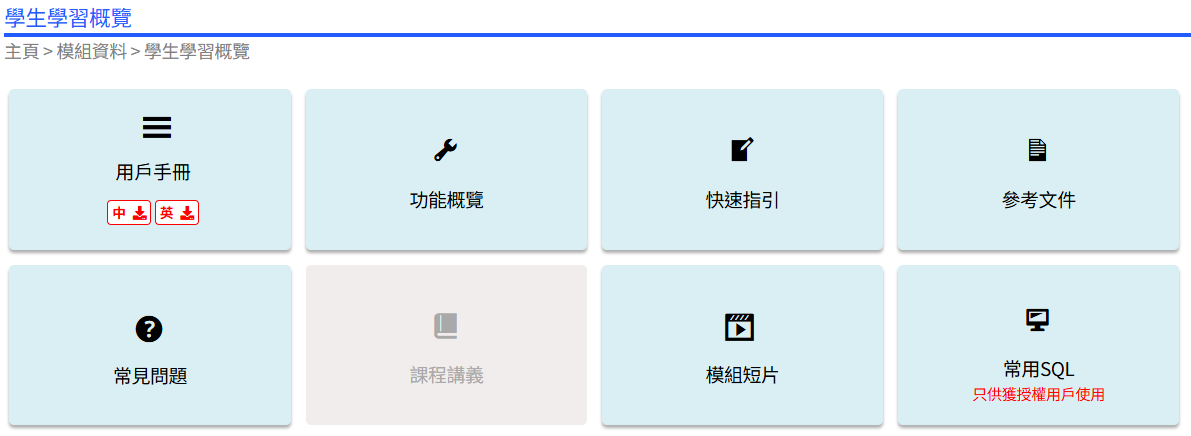 14
雲端系統資料庫  - 模組參考資料
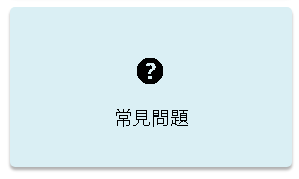 主頁 > 模組資料 > 學生學習概覽(SLP)
常見問題
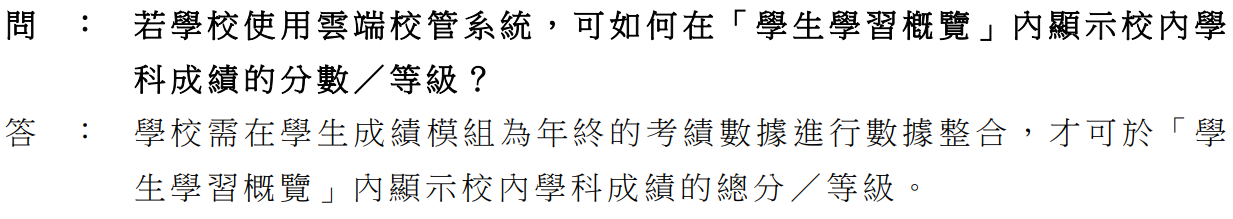 1.
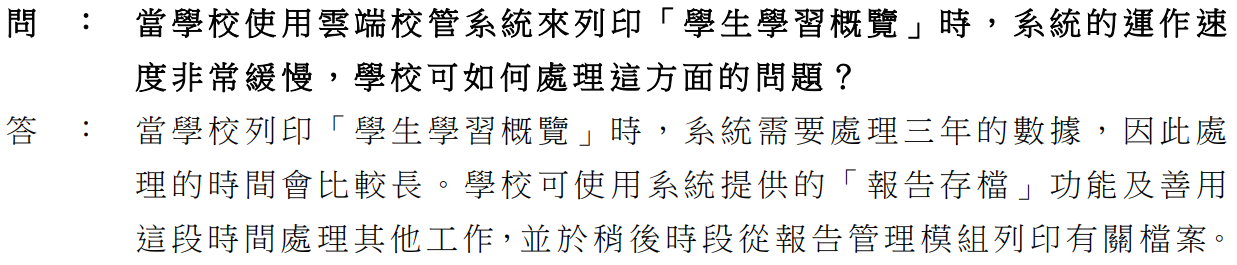 2.
15
- 完 -
16